Grado de discapacidad
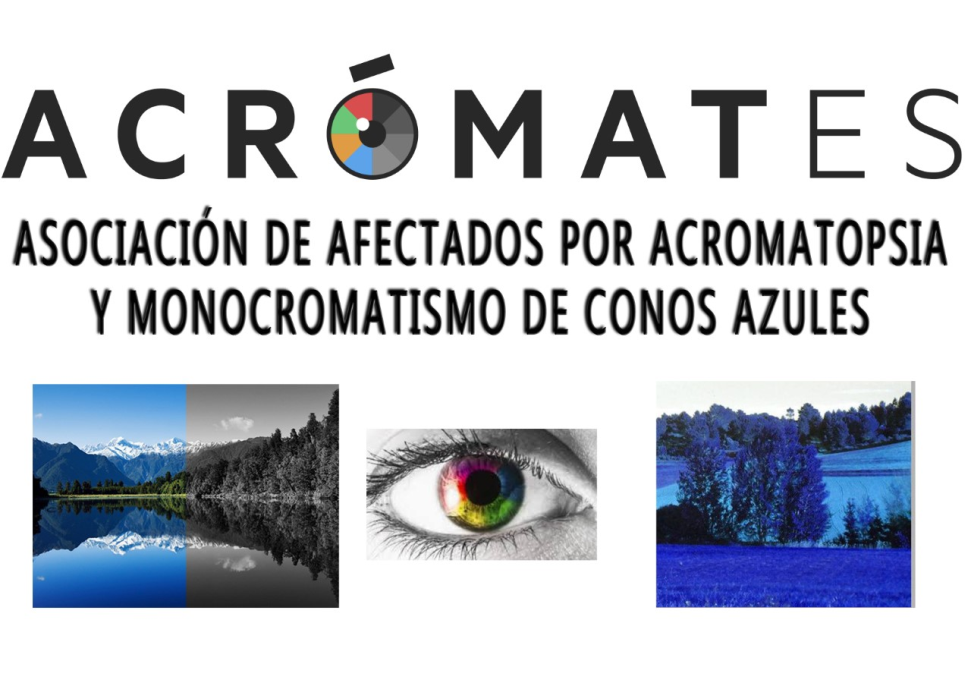 Noemí Herrera Peralta
1 de Febrero de 2020
¿Qué es el grado de discapacidad?
Son situaciones de minusvalía que se objetivizan en forma de porcentaje. Este porcentaje es la suma de la valoración tanto de las discapacidades que presente la persona, como, en su caso, los factores sociales complementarios relativos, entre otros, a su entorno familiar y situación laboral, educativa y cultural, que dificulten su integración social.
La adición de la puntuación obtenida en el baremo de factores sociales complementarios no puede sobrepasar los 15 puntos.
Noemí Herrera Peralta
1 de Febrero de 2020
¿Cómo valoran la visión?
La valoración es estatal, es decir los parámetros que se tienen en cuenta están recogidos en un BOE. Aunque el procedimiento se diferencie de una comunidad a otra dos personas con mismas características visuales deben tener similares grados. Pueden diferenciar algunos por los factores sociales complementarios.
Noemí Herrera Peralta
1 de Febrero de 2020
¿Cómo valoran la visión?
La función visual viene determinada, fundamentalmente, por la agudeza visual y el campo visual.
Sólo será objeto de valoración el déficit de la agudeza visual (AV) después de la corrección óptica correspondiente.
La discromatopsia congénita, que siempre es bilateral, supone una deficiencia visual de 25 %
Noemí Herrera Peralta
1 de Febrero de 2020
¿Cómo valoran la visión?
Noemí Herrera Peralta
1 de Febrero de 2020
Noemí Herrera Peralta
1 de Febrero de 2020
¿Qué objetivo tiene conocer el grado de discapacidad?
Subvenciones para la compra, remodelación y adaptación de un vehículo.
Permiso de estacionamiento en la vía pública.
Ayudas para el transporte público o tarjetas especiales con descuentos.
Reducción de impuestos en productos de aseo o farmacia.
Becas para la educación.
Plazas de universidad especialmente reservadas.
Descuentos para realizar actividades lúdicas o de ocio.
Descuentos para viajes de larga distancia y estadía en hoteles.
Acceso a las viviendas de protección oficial reservadas para las personas con discapacidad.
Jubilación anticipada para personas con una discapacidad superior a un 65%. Y en los casos de que la discapacidad supere el 75% la pensión se podría incrementar hasta un 50 por ciento más.
Reducciones o exenciones de tasas y/o impuestos
Noemí Herrera Peralta
1 de Febrero de 2020
¿Qué objetivo tiene conocer el grado de discapacidad?
Pensión no contributiva por invalidez
Prestación familiar por hijo a cargo
Beneficios fiscales:Impuesto sobre la renta de las personas físicas (IRPF)Impuesto sobre sociedades (IS)Impuesto sobre sucesiones y donacionesImpuesto sobre el valor añadido (IVA)Impuesto especial sobre determinados medios de trasporte (IEDMT)Impuesto sobre vehículos de tracción mecánica.
Bonotaxi
Solicitud de ayudas públicas
Otras ayudas y servicios para el colectivo de personas con discapacidad que se contemplen en los organismos competentes en materia de Servicios Sociales ya sean autonómicos, municipales o estatales.
Noemí Herrera Peralta
1 de Febrero de 2020
¿Cómo lo solicito?
Se puede solicitar por internet, rellenando una solicitud, por correo ordinario, o: 
Acudir a asuntos sociales que te pertenezca según distrito (se puede preguntar en ayuntamiento) el cual rellenará la solicitud pertinente. Se necesitará:

DNI del interesado o, en su defecto, fotocopia del Libro de Familia.En su caso, DNI del representante legal y documento acreditativo de la representación legal.
Todos los informes médicos y psicológicos que posea y donde consten las secuelas tras la aplicación de medidas terapéuticas (Real Decreto 1971/1999, de 23 de diciembre, BOE de 26 de enero de 2000). Importante que el oftalmólogo diga agudeza visual en cada ojo. En caso de no tener nacionalidad española, tarjeta de residente.
En caso de revisión por agravamiento: informes que acrediten dicho agravamiento.
Noemí Herrera Peralta
1 de Febrero de 2020
Revisión del grado de discapacidad
1. El grado de minusvalía será objeto de revisión siempre que se prevea una mejoría razonable de las circunstancias que dieron lugar a su reconocimiento, debiendo fijarse el plazo en que debe efectuarse dicha revisión.
2. En todos los demás casos, no se podrá instar la revisión del grado por agravamiento o mejoría hasta que, al menos, haya transcurrido un plazo mínimo de dos años desde la fecha en que se dictó resolución, excepto en los casos en que se acredite suficientemente error de diagnóstico o se hayan producido cambios sustanciales en las circunstancias que dieron lugar al reconocimiento de grado, en que no será preciso agotar el plazo mínimo.
Noemí Herrera Peralta
1 de Febrero de 2020
Grado de dependencia
Ley 39/2006, de 14 de diciembre, de Promoción de la autonomía Personal y Atención a las personas en situación de dependencia
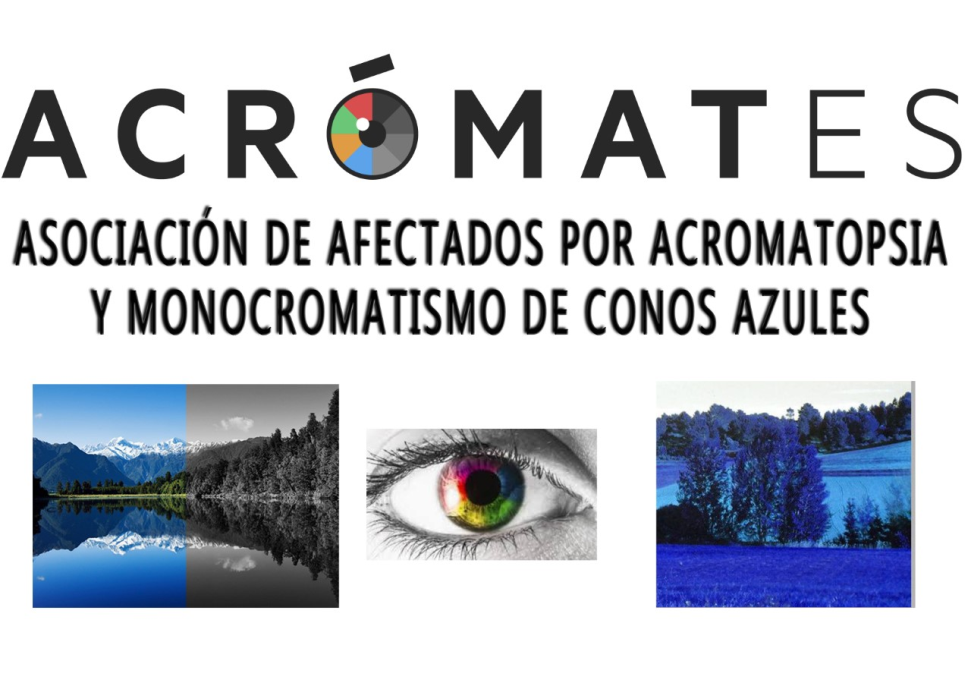 Noemí Herrera Peralta
1 de Febrero de 2020
¿PARA QUE SIRVE LA LEY de dependencia?
Para atender las necesidades de aquellas personas que, por encontrarse en situación de especial vulnerabilidad, requieren apoyos para desarrollar las actividades esenciales de la vida diaria, alcanzar una mayor autonomía personal y poder ejercer plenamente sus derechos de ciudadanía.
Noemí Herrera Peralta
1 de Febrero de 2020
¿Qué es el grado de dependencia?
Es una forma de catalogar el grado de apoyo que necesita una persona para las AVD, y se clasifican en tres:
Grado I. Dependencia moderada: cuando la persona necesita ayuda para realizar varias actividades básicas de la vida diaria, al menos una vez al día o tiene necesidades de apoyo intermitente o limitado para su autonomía personal.

Grado II. Dependencia severa: cuando la persona necesita ayuda para realizar varias actividades básicas de la vida diaria dos o tres veces al día, pero no quiere el apoyo permanente de un cuidador o tiene necesidades de apoyo extenso para su autonomía personal.

Grado III. Gran dependencia: cuando la persona necesita ayuda para realizar varias actividades básicas de la vida diaria varias veces al día y, por su pérdida total de autonomía física, mental, intelectual o sensorial, necesita el apoyo indispensable y continuo de otra persona o tiene necesidades de apoyo generalizado para su autonomía personal.
Noemí Herrera Peralta
1 de Febrero de 2020
¿Cómo lo solicito?
La ley de la dependencia es gestionada a nivel autonómico, la puede solicitar la trabajadora social del distrito, y según la comunidad autónoma, también médico, o trabajadora social del centro de salud. Normalmente la trabajadora social que inicia el grado de discapacidad realizará los dos tramites juntos.
Noemí Herrera Peralta
1 de Febrero de 2020
¿Cómo valoran la dependencia?
A diferencia de la valoración de discapacidad, la dependencia se valora en el entorno del solicitante.
Se realiza con un baremo, que igual que en el caso de la discapacidad, es estatal, publicada en BOE el 21 de Abril de 2007. 
La valoración es distinta en función de los tramos de edad: de 3 a 6 años, de 7 a 10 años, de 11 a 17 años y de 18 y más años.
Noemí Herrera Peralta
1 de Febrero de 2020
La persona solicitante recibirá por correo certificado la resolución del reconocimiento de la situación de dependencia junto con la propuesta de Programa Individual de Atención (PIA).
En el marco del sistema para la autonomía y atención de la dependencia, corresponden a las comunidades autónomas, los cuales pueden definir niveles de protección adicionales y normas de acceso y disfrute que se consideren más adecuadas.
Para optar a la ley de dependencia se deberá residir en territorio español y haberlo hecho durante 5 años, de los cuales 2 deberán ser inmediatamente.
Noemí Herrera Peralta
1 de Febrero de 2020
¿Qué ayudas y prestaciones contempla la ley?
Servicio de Teleasistencia
Servicio de Ayuda a domicilio
Atención de las necesidades del hogar.
Cuidados personales
Servicio de Centro de Día y de Noche:
Centro de Día para mayores
Centro de Día para menores de 65 años
Centro de Día de atención especializada
Centro de Noche
Servicio de Atención Residencial:
Residencia de personas mayores en situación de dependencia.
Centro de atención a personas en situación de dependencia, en razón de los distintos tipos de discapacidad.
Prestación económica: (vinculada a servicio o para cuidados en el entorno familiar)
Noemí Herrera Peralta
1 de Febrero de 2020
Revisión del grado de dependencia/PIA
Podemos solicitar revisión del grado de dependencia o del PIA a medida que las circunstancias de las personas beneficiarias varíen, que permita que el servicio o prestación se adecue a la nueva situación.

El grado de dependencia siempre será revisable de oficio o por instancia del interesado.
Noemí Herrera Peralta
1 de Febrero de 2020
Muchas gracias por su atención
Noemí Herrera Peralta
1 de Febrero de 2020